RAZREDNI PROJEKT 6.A RAZREDA
TEMA:ČOVJEČE,ISPRAVI SE!
CILJ PROJEKTA
Stvaranje brižne, suosjećajne razredne i školske sredine spremne na suradnju
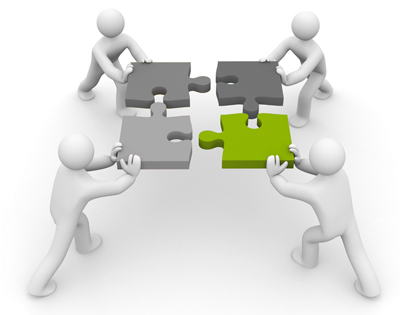 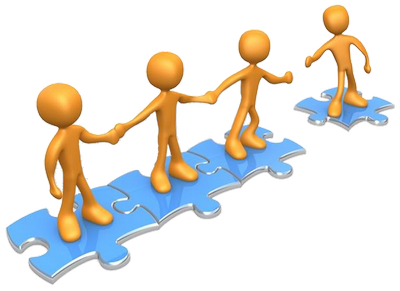 ISMIJAVANJE JE OBLIK ZLOSTAVLJAJUĆEG PONAŠANJA KOJI UKLJUČUJE:
Izrugivanje
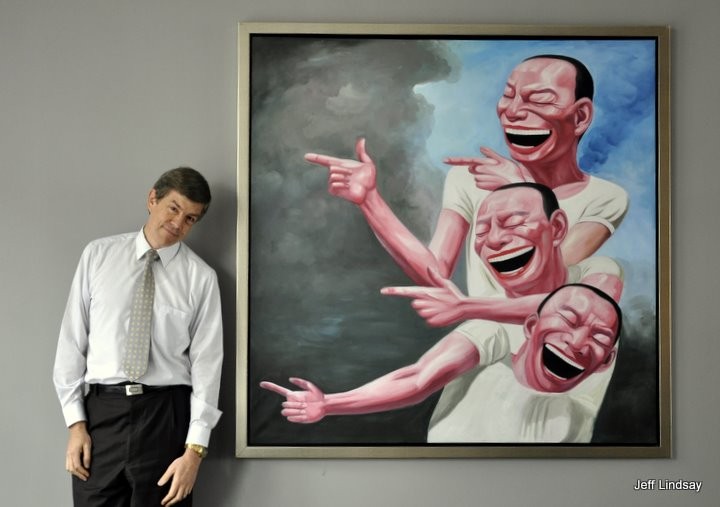 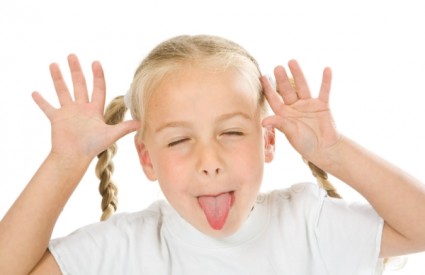 ISMIJAVANJE JE OBLIK ZLOSTAVLJAJUĆEG PONAŠANJA KOJI UKLJUČUJE:
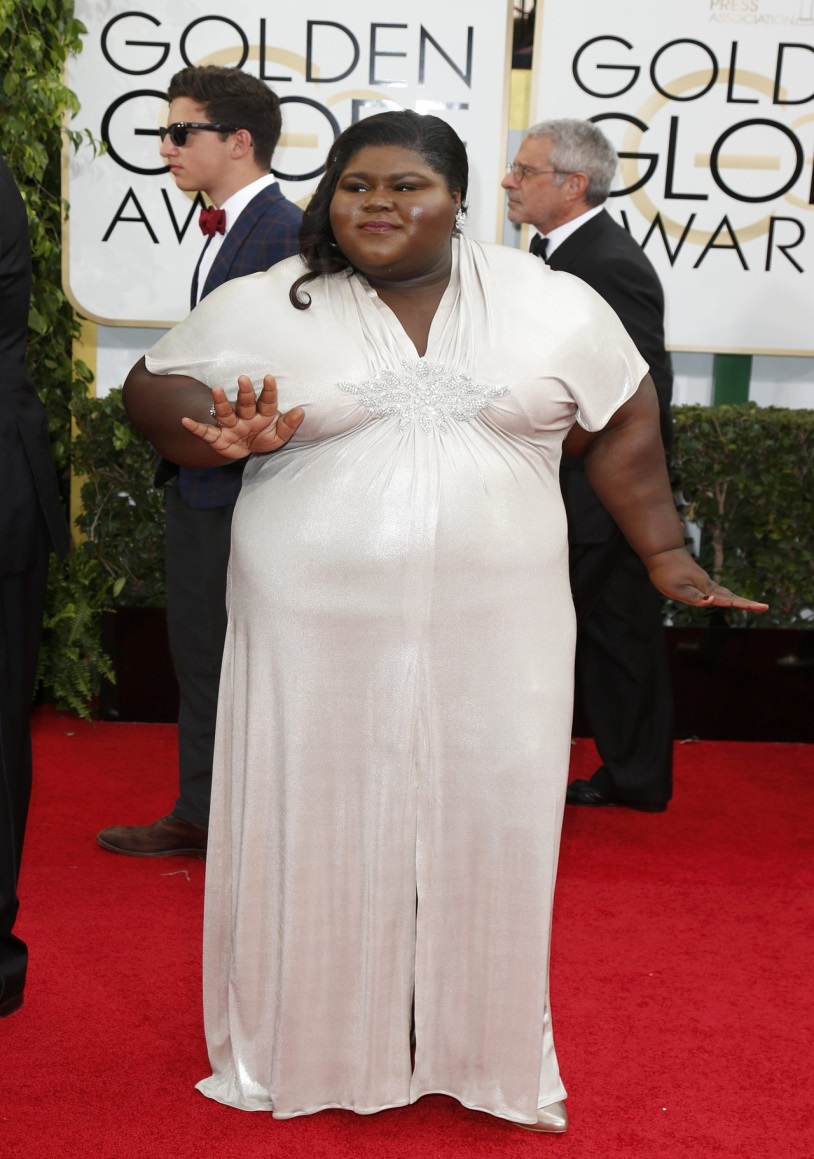 Vrijeđanje  usmjereno prema načinu odijevanja, izgledu, podcjenjivanju obitelji, rase, spola...
Iako izraz „zlostavljajuće ponašanje” ima muški prizvuk, i djevojčice postaju vrlo „vješte” zlostavljačice
POSLJEDICE ISMIJAVANJA:
OSJEĆAJ SRAMA, TJESKOBE I STRAHA
BESPOMOĆNOST
MANJAK SAMOPOUZDANJA I SAMOPOŠTOVANJA
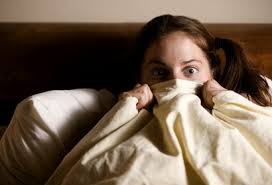 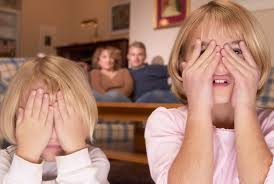 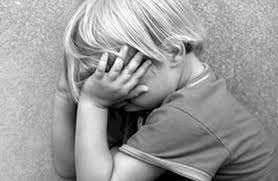 RADIONICA- „RASTRGANO SRCE”
Cilj:
Isražiti učinak obeshrabrenja i ohrabrenja
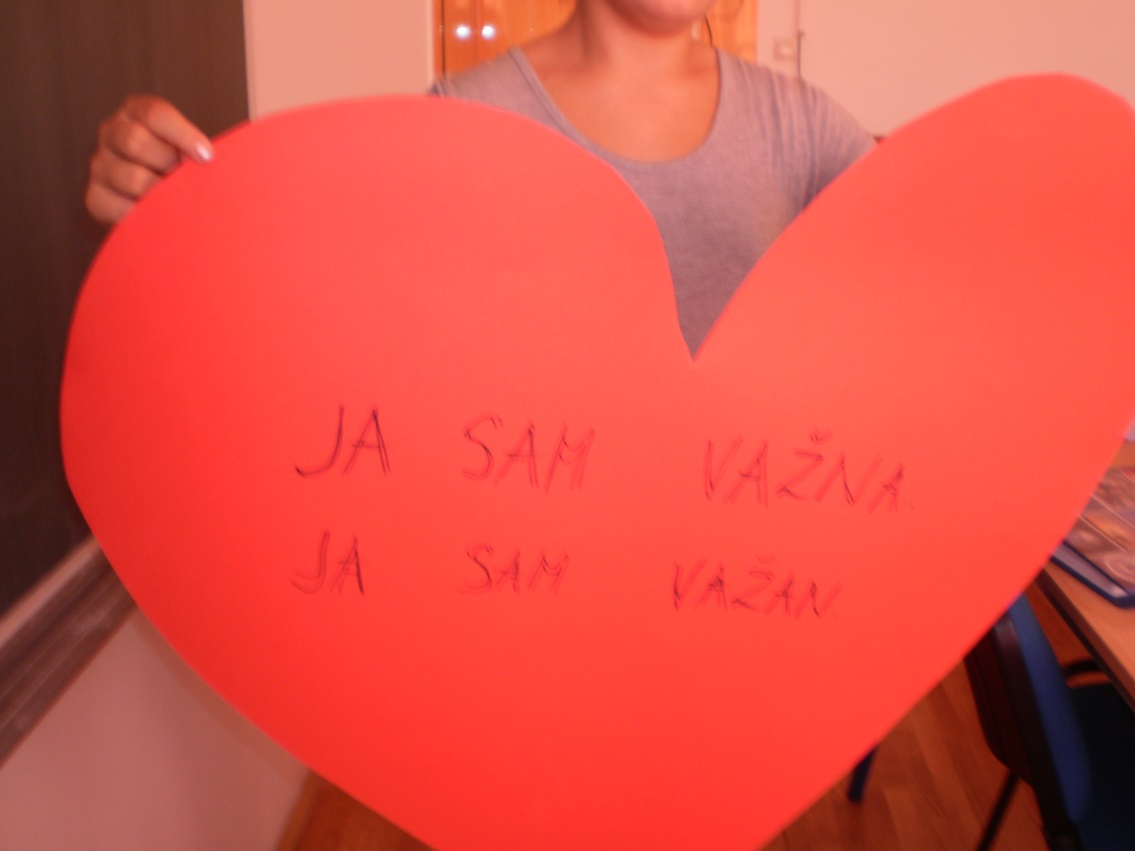 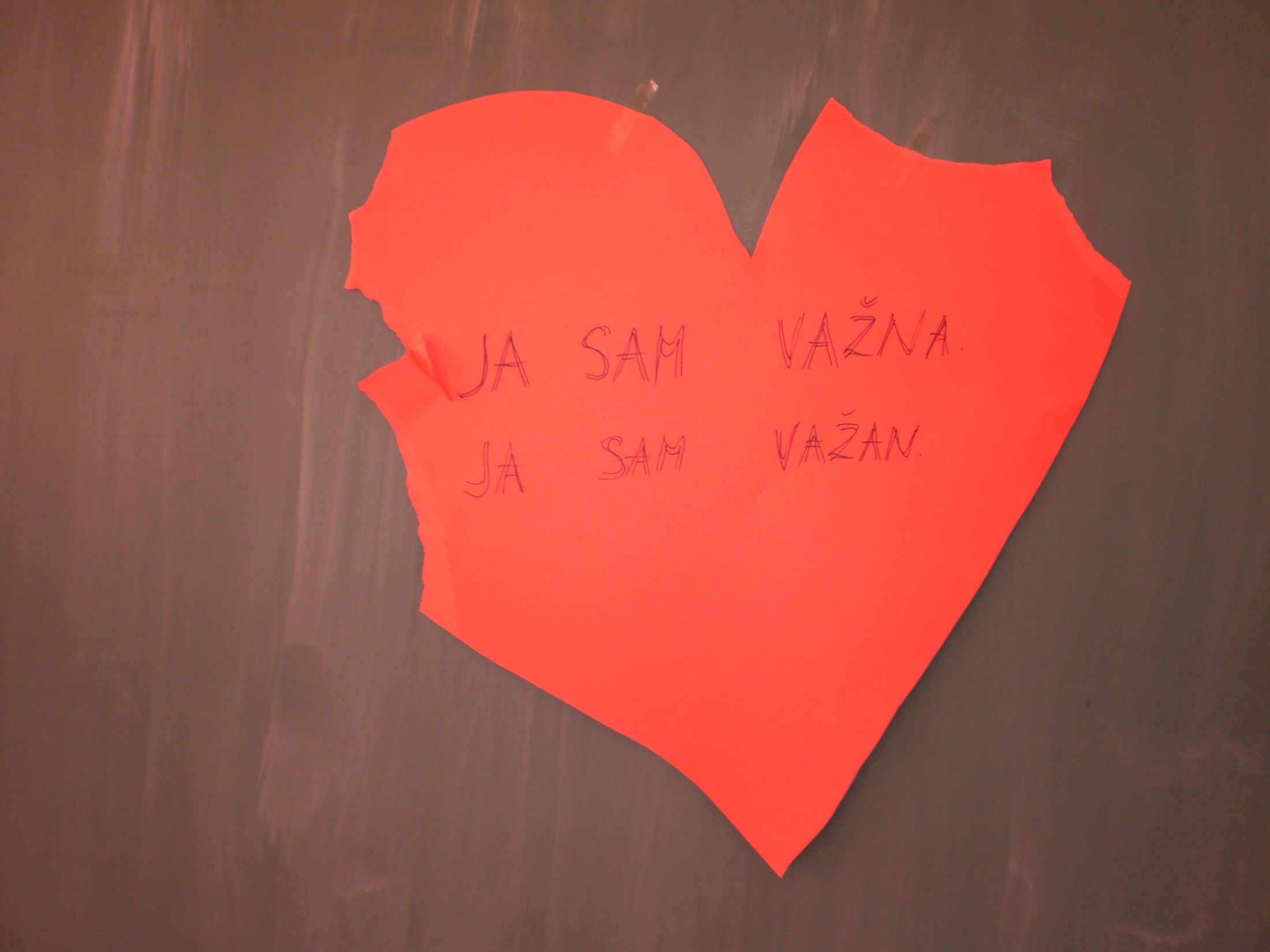 RADIONICA- „KAKO BI SE OSJEĆAO KAD...?”
Cilj:
Razviti osjetljivost za posljedice ismijavanja, isključivanja i drugih okrutnih ponašanja
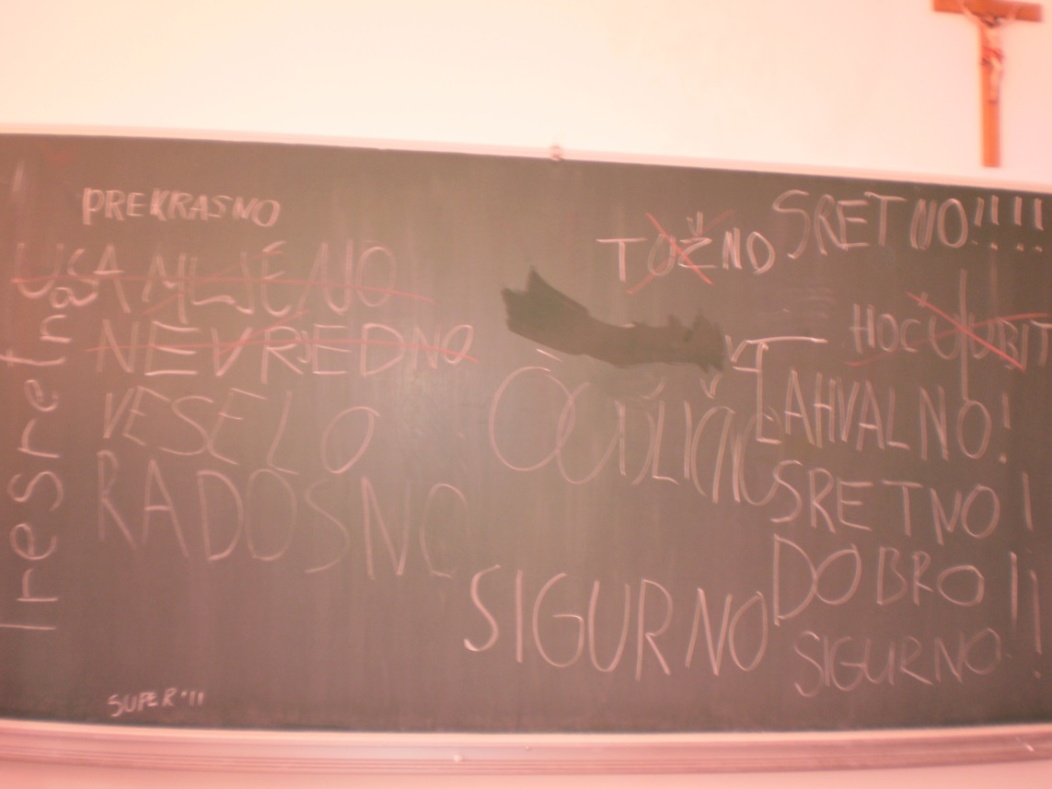 RADIONICA- „JEZIK ZMIJE I ŽIRAFE”
prijateljski
topao
iskren
RADIONICA- „JEZIK ZMIJE I ŽIRAFE”
okrivljuje
kritizira
hladan
napadački
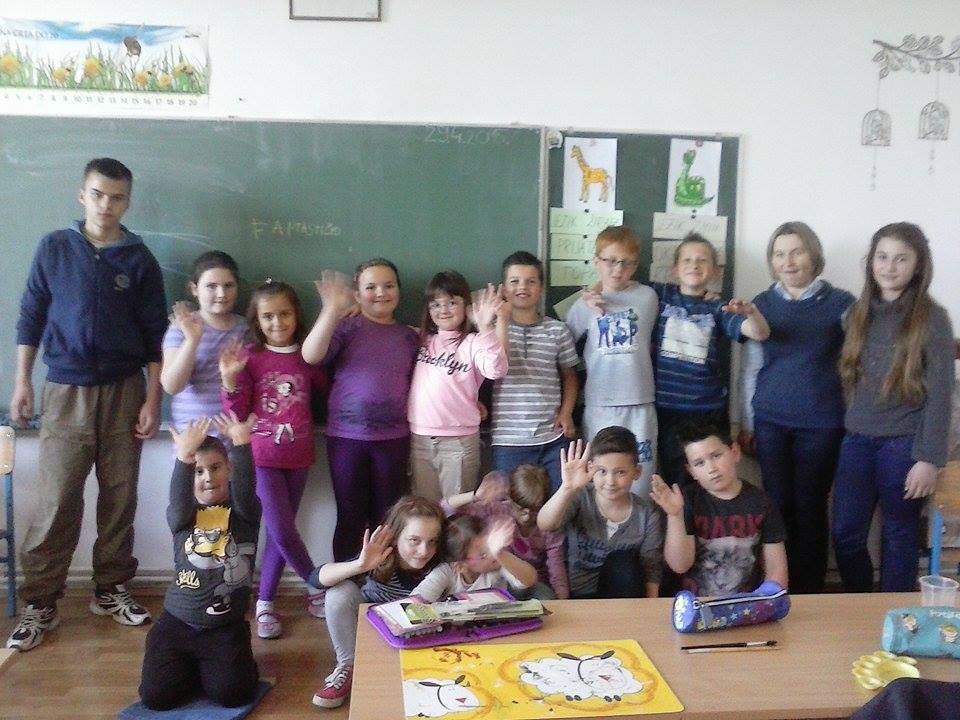 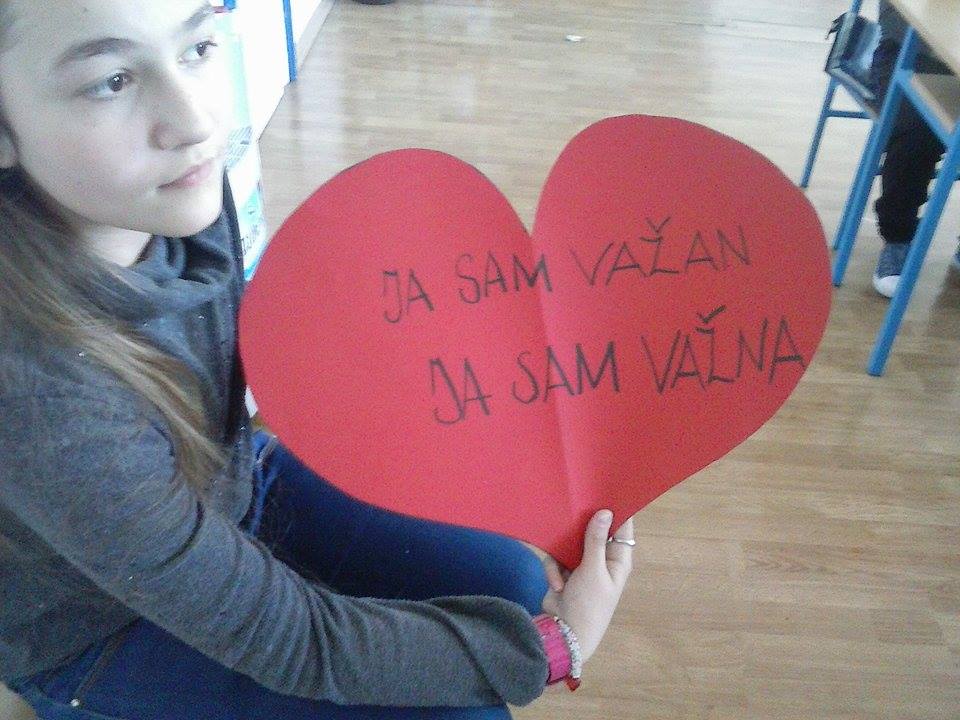 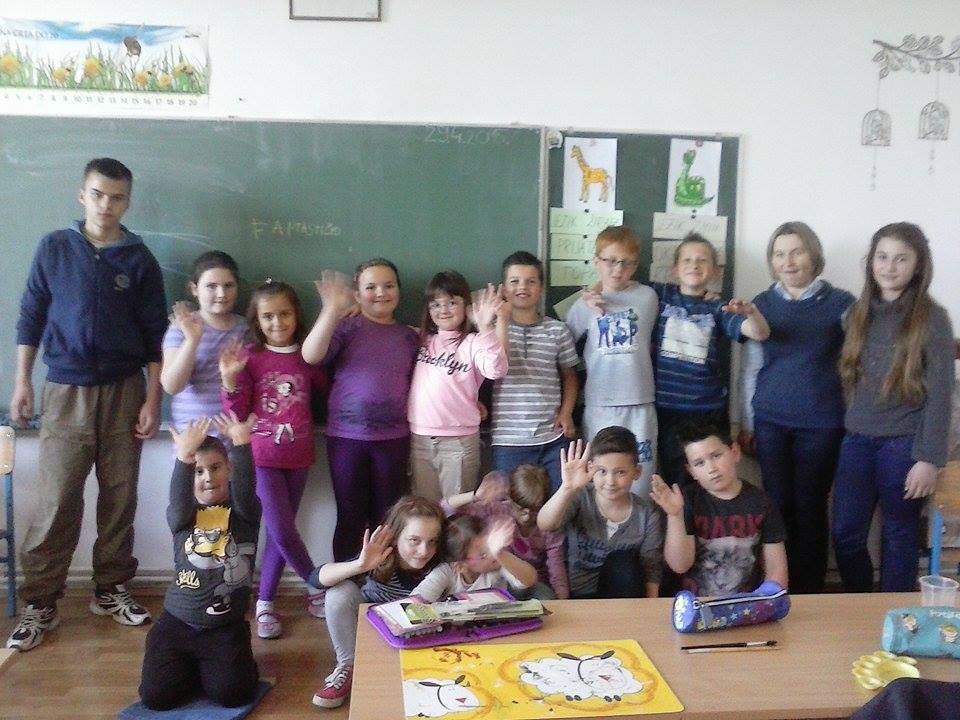 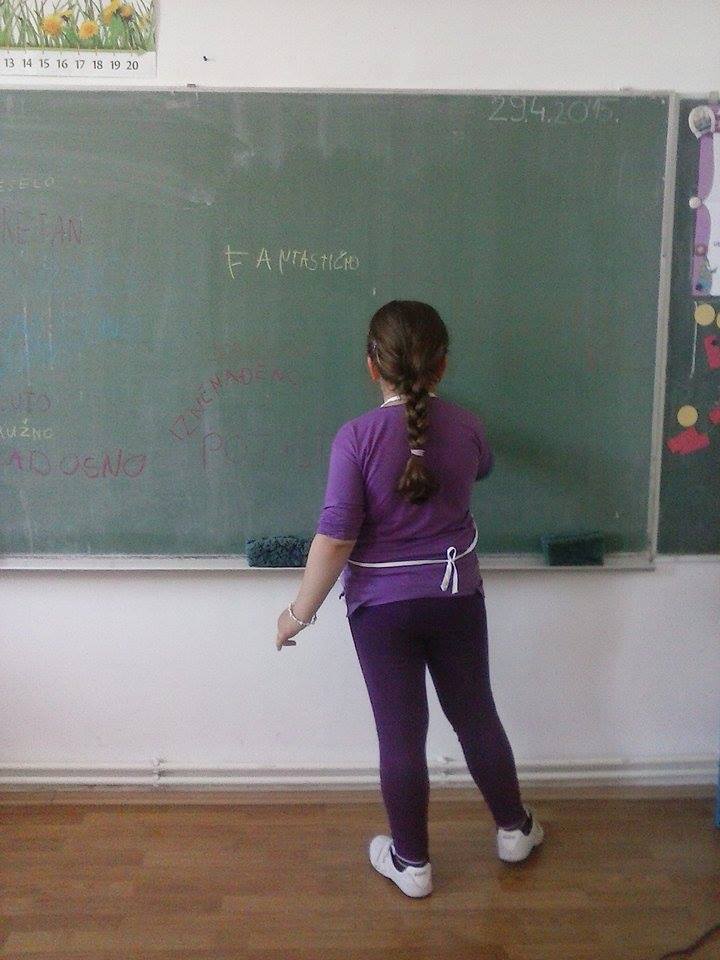 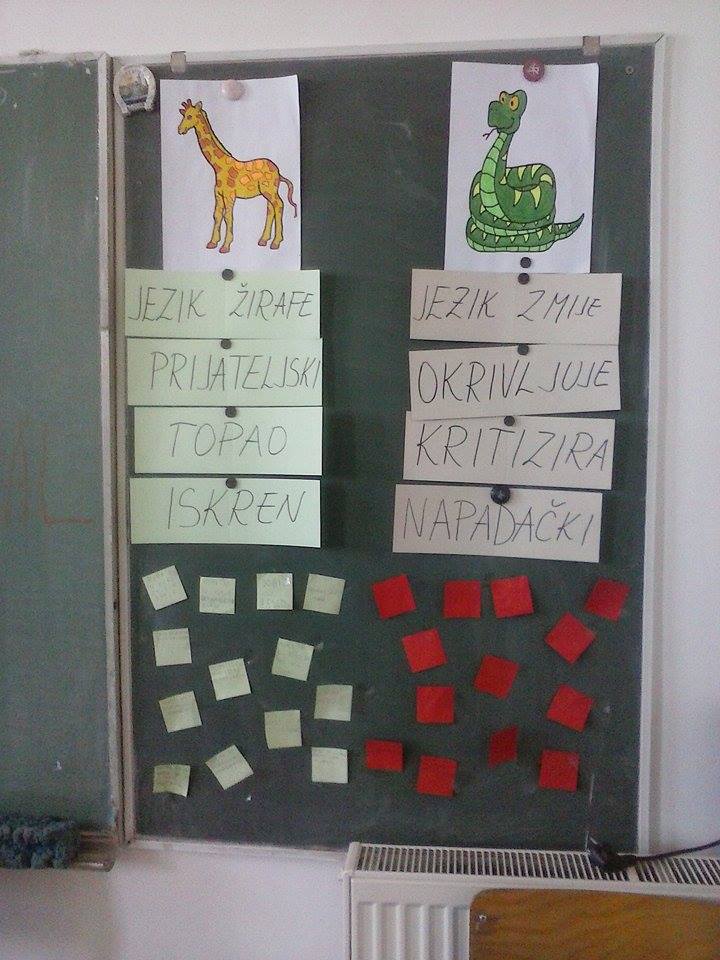 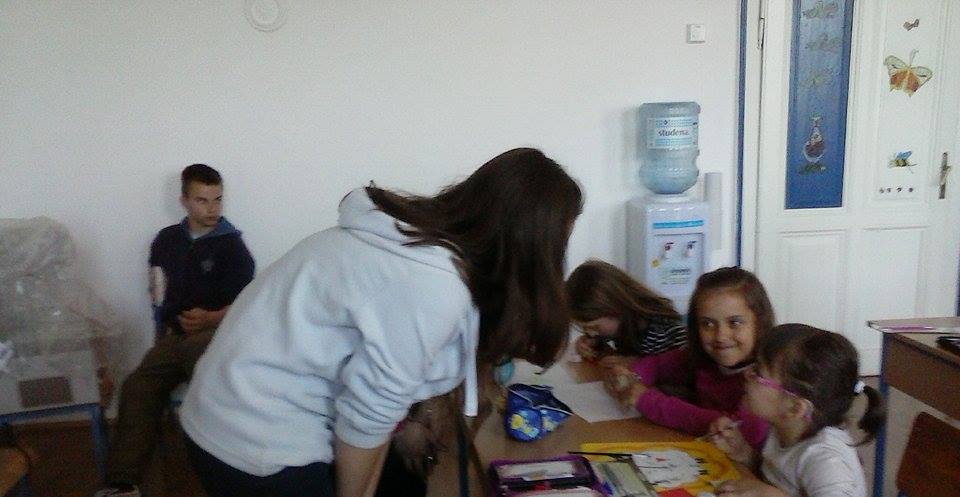 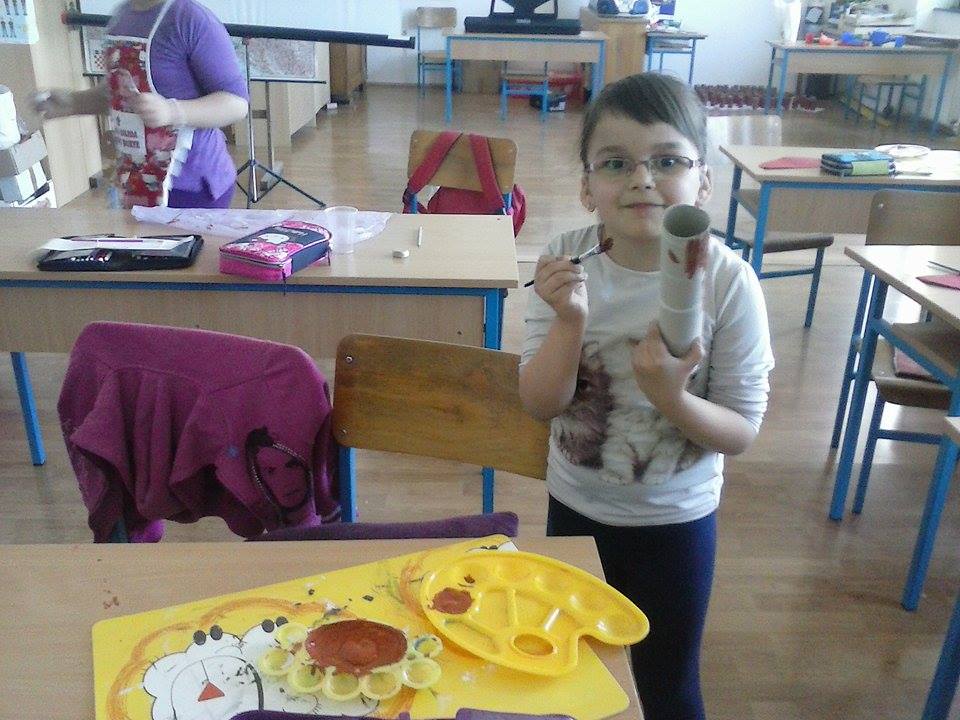 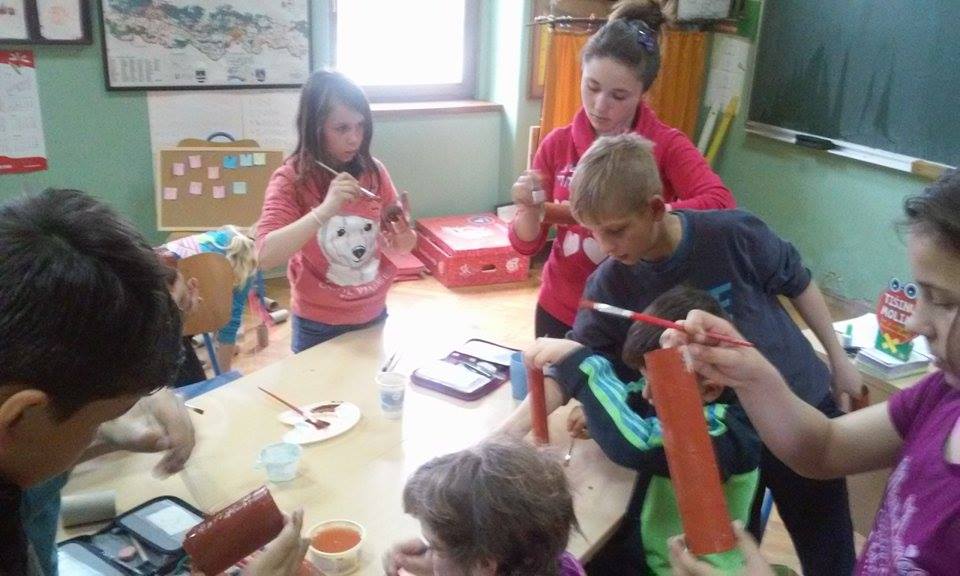 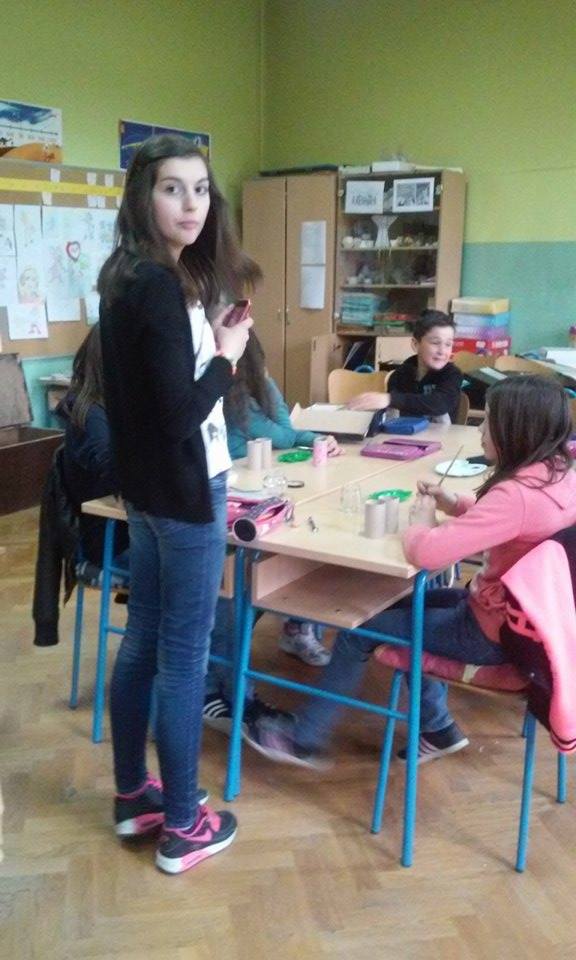 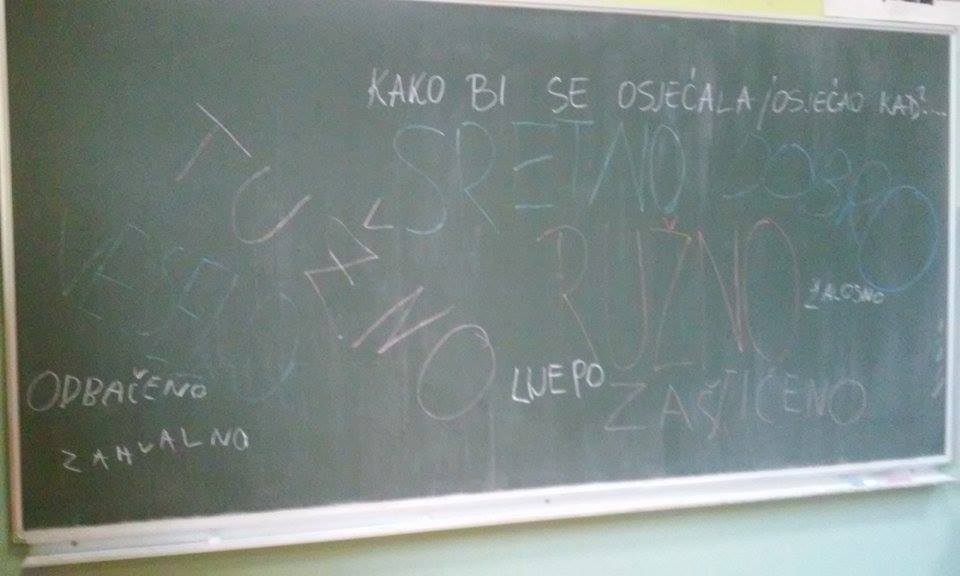 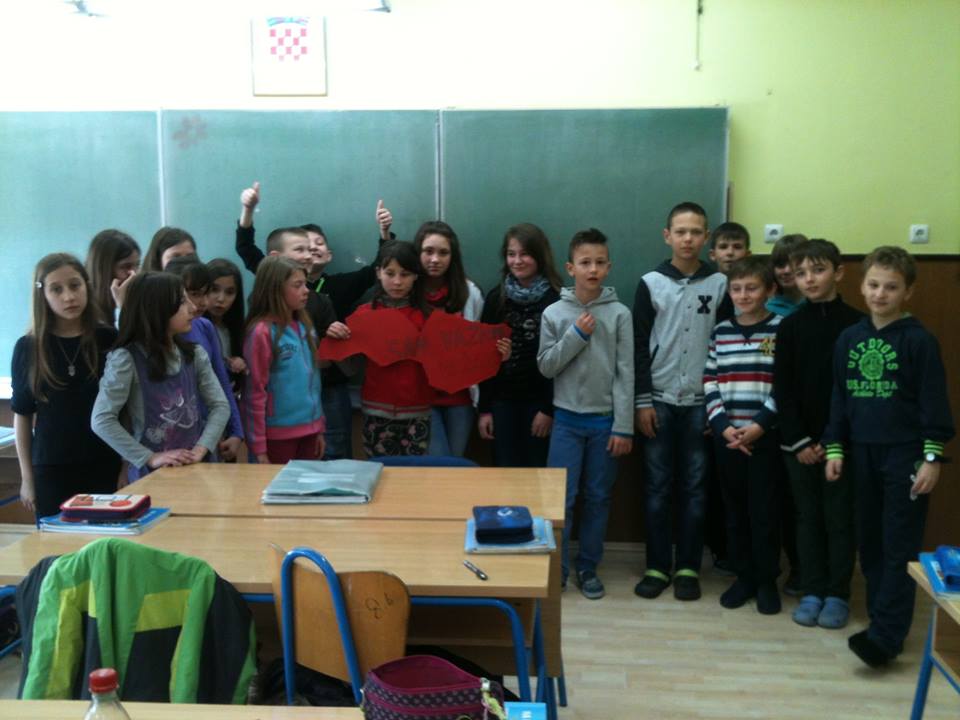 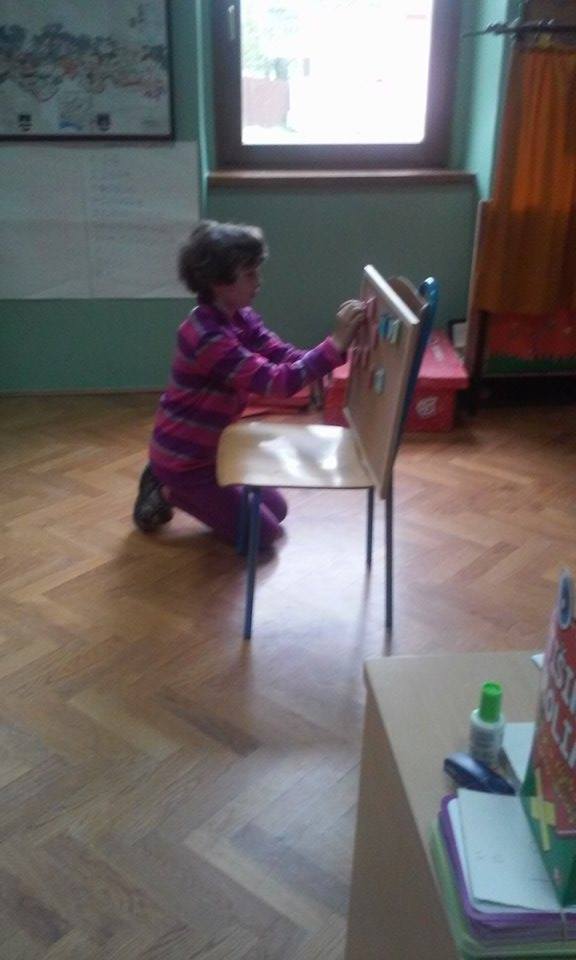 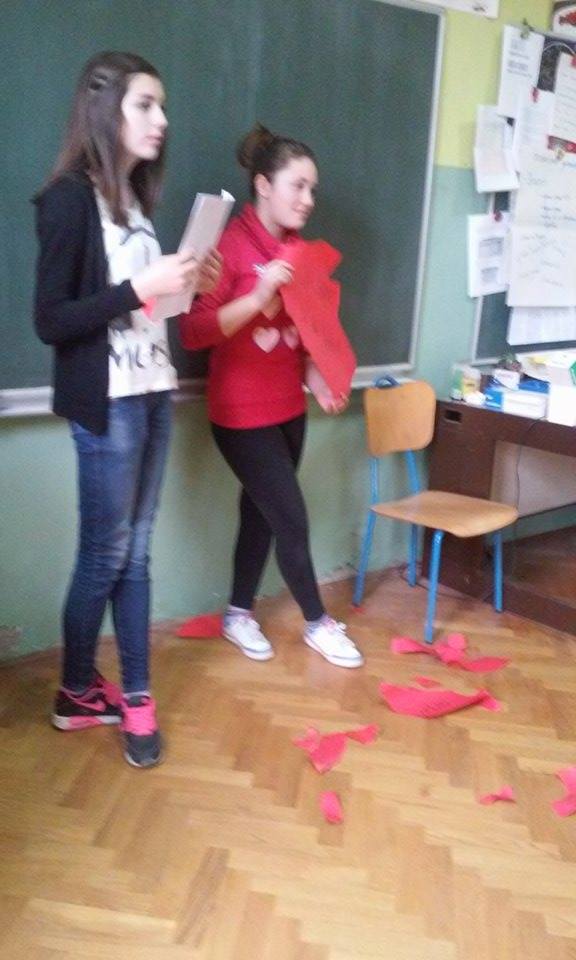 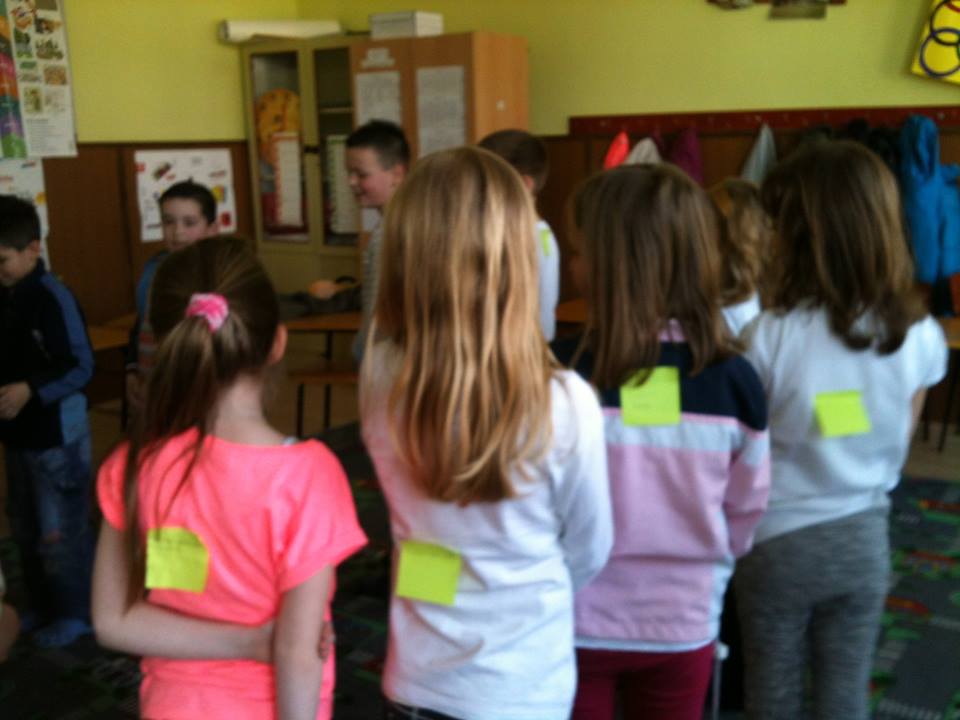 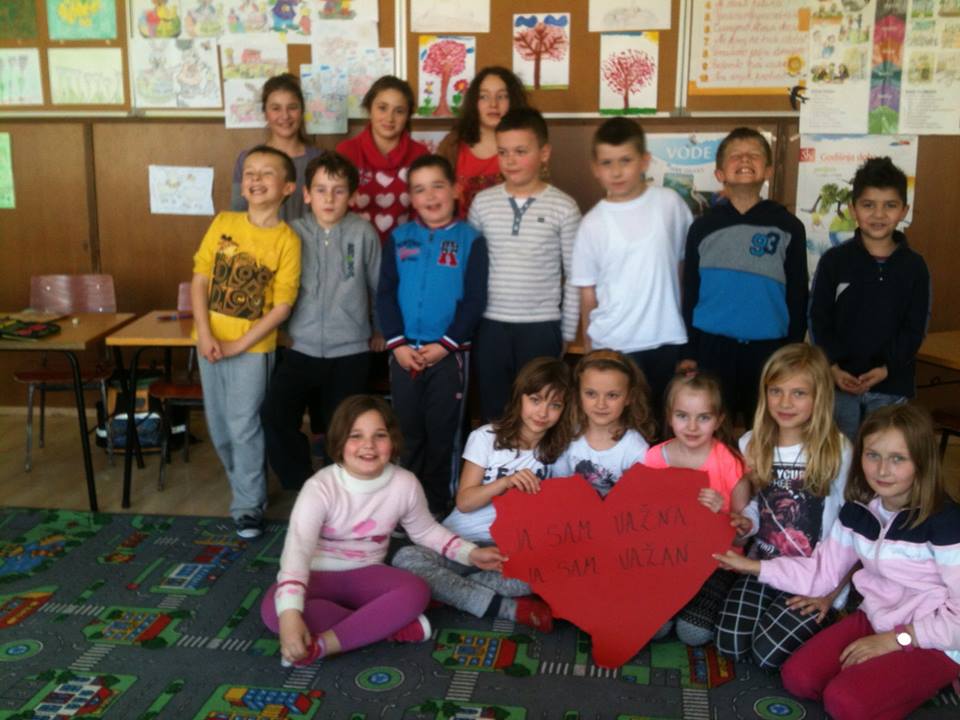 ZAKLJUČAK
U brižnim sredinama ismijavanje se može pretvoriti u brigu za vršnjake
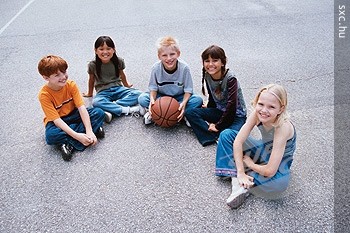